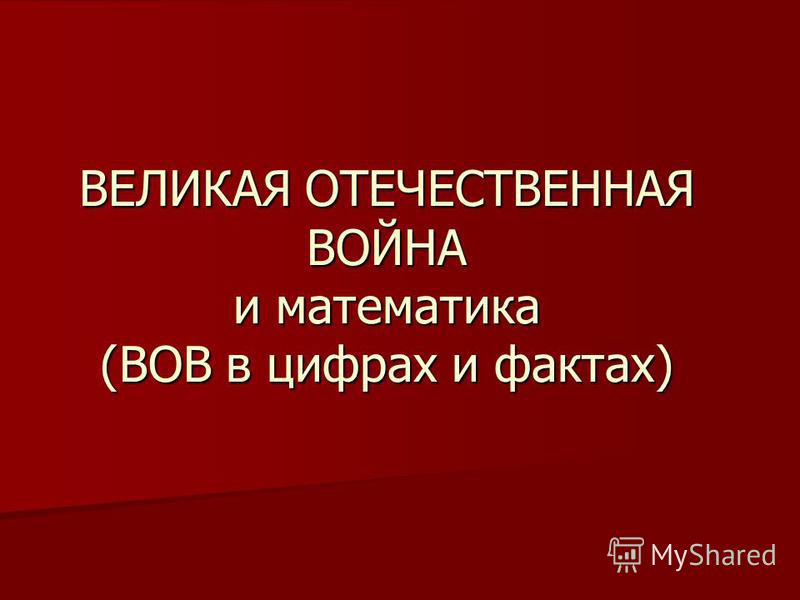 Задачи:
Деятельностные: развитие способности к мыслительной деятельности, развитие критического мышления, развитие внимания, формирование УУД (личностных, регулятивных, познавательных), развитие умения формулировать и доказывать свою точку зрения, развитие умений анализировать, сравнивать, обобщать, развитие творческих и речевых способностей учащихся, развитие умения работать в группах.
Образовательные: познакомить учащихся с документальными фотографиями, историческими справками, задачами на военную тематику.
Воспитательные: воспитание умения анализировать, сопоставлять, развивать навыки критического мышления при усвоении информации, воспитание у учащихся интереса к истории родной страны, своей семьи, чувства патриотизма, благодарность и уважение к тем, кто приближал Победу, развитие коммуникативных УУД, создание благоприятной атмосферы поддержки и заинтересованности, уважения и сотрудничества, взаимодействие учащихся в групповой (командной) работе, развитие уважения друг к другу.
Формирование УУД:
Личностные действия: ценить и принимать базовые ценности «Родина», «Отечество», «героизм». Уважение к своей родине, ее героям, радость от того, что мы родились и живем в России, самоанализ и самоконтроль результата.
Регулятивные действия: определять цель деятельности, план выполнения заданий, определять правильность выполненного задания на основе образца, учиться корректировать выполнение задания в соответствии с планом, оценка своего задания, коррекция.
Познавательные действия: уметь извлекать информацию, представленную в виде текста, иллюстрации, уметь добывать информацию из дополнительных источников.
Коммуникативные действия: уметь работать в группе, договариваться друг с другом, участвовать в диалоге, в коллективном обсуждении, слушать и понимать других, аргументировать свое мнение.
«Знай и помни!» ____ июня 19___ года в _____ часа утра фашистская Германия без объявления войны напала на нашу Родину. ____ дней шла Великая Отечественная война. Она унесла _______ миллионов человеческих жизней. . Сколько дней длилась блокада Ленинграда______. Сколько грамм весил  блокадный кусочек хлеба иждивенцам_____ и детям____. Как называется мемориал в Волгограде_______________________.Какова высота скульптуры «Родина мать зовет» __________ И ____ мая _______ года закончилась победой советского народа.
Решите уравнение:

2015-Х=597

и узнаете сколько дней длилась ВОВ.
2015-Х=597
Х=2015-597
Х=1418 (дней)
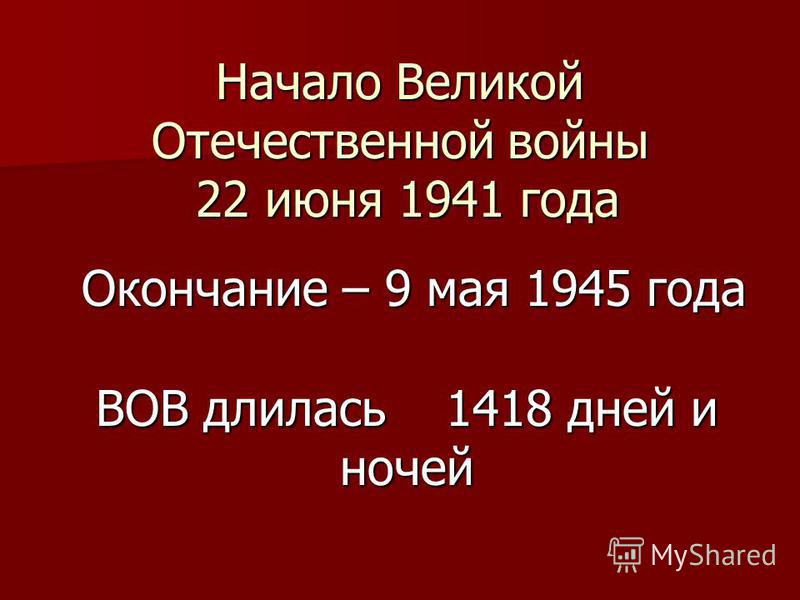 Сколько человеческих жизней унесла война?Найдите обьем куба с ребром равным 300.
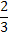 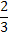 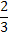 3003=300∙300∙300=27000000
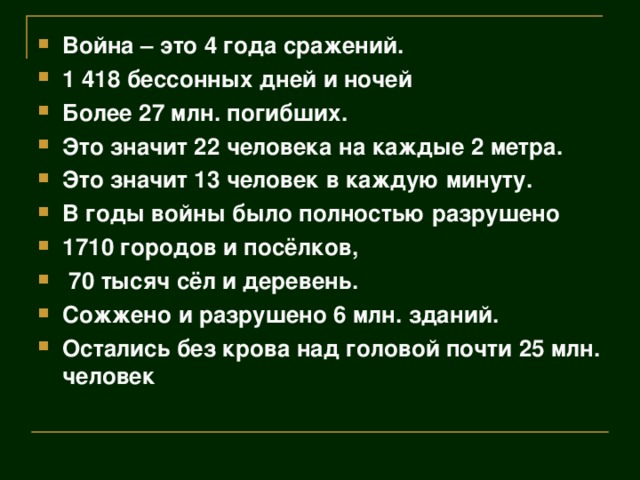 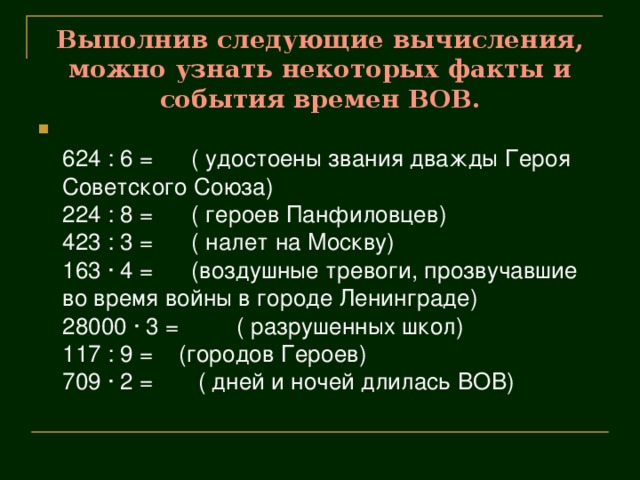 «Барбаросса» -план Гитлера, который предусматривал завоевание СССР за( ? месяца)
Решив пример вы узнаете за сколько месяцев Гитлер планировал завоевать СССР .

 ∙ 6
10/33 ∙ 6 (3/5)=
10/33 ∙ 33/5=2 (месяца)
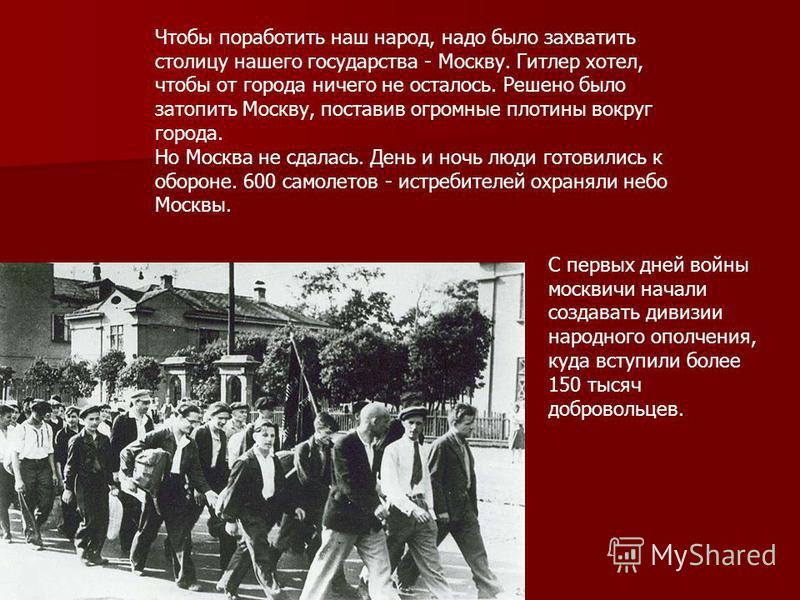 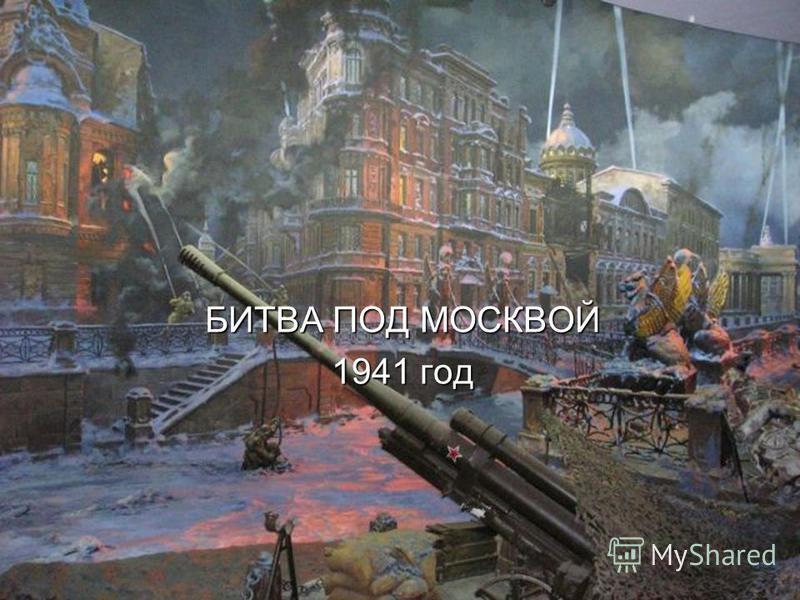 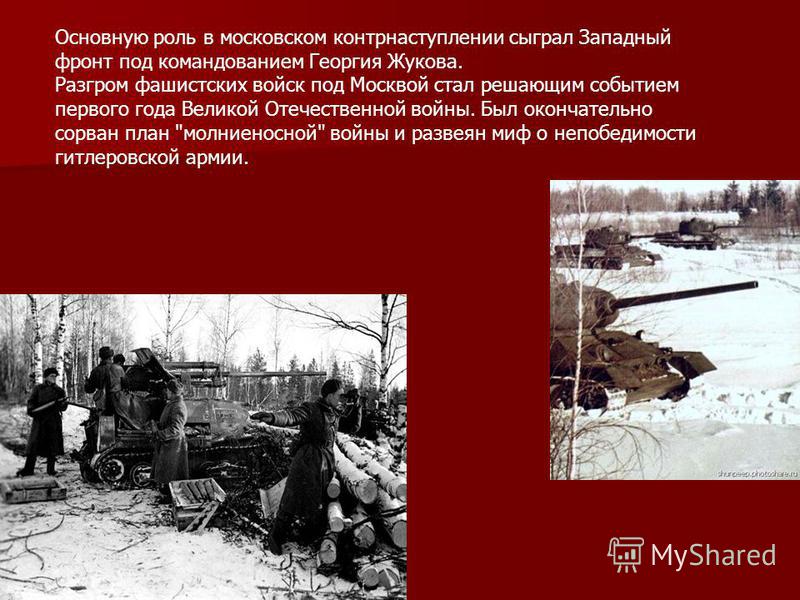 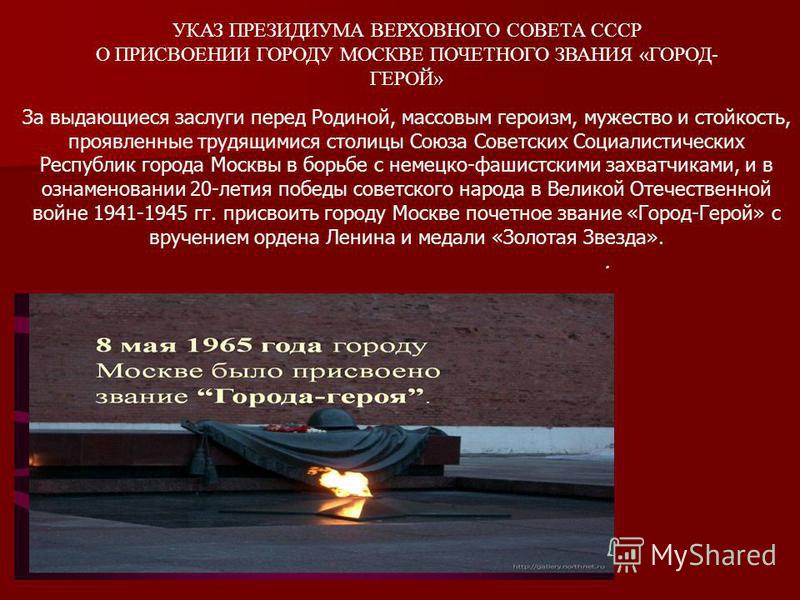 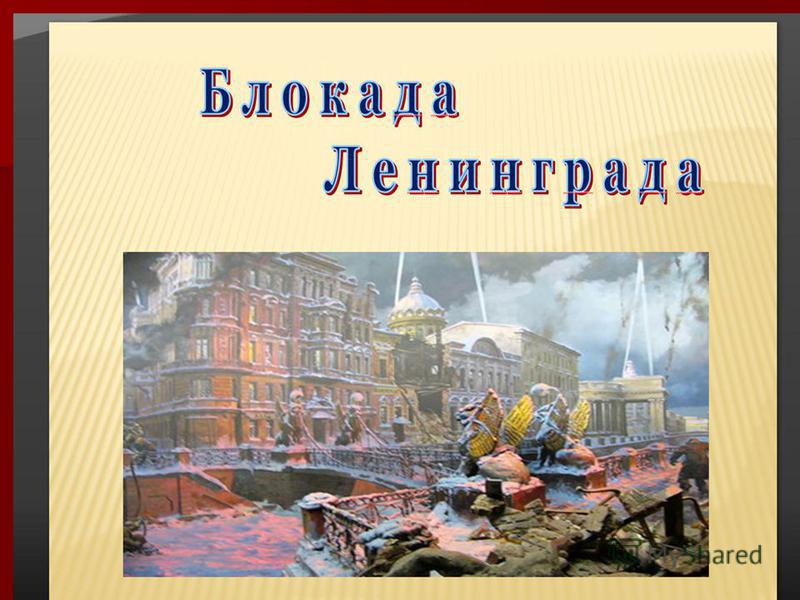 Блокада Ленинграда длилась с 8 сентября 1941 года по 27 января 1944 года (блокадное кольцо было прорвано 18 января 1943 года)
Сколько - же дней длилась блокада Ленинграда?

 Ответом является значение выражения:
=8 ∙ 100+70+(5/3 ∙ 6/5)
=800+70+2=872           (дня)
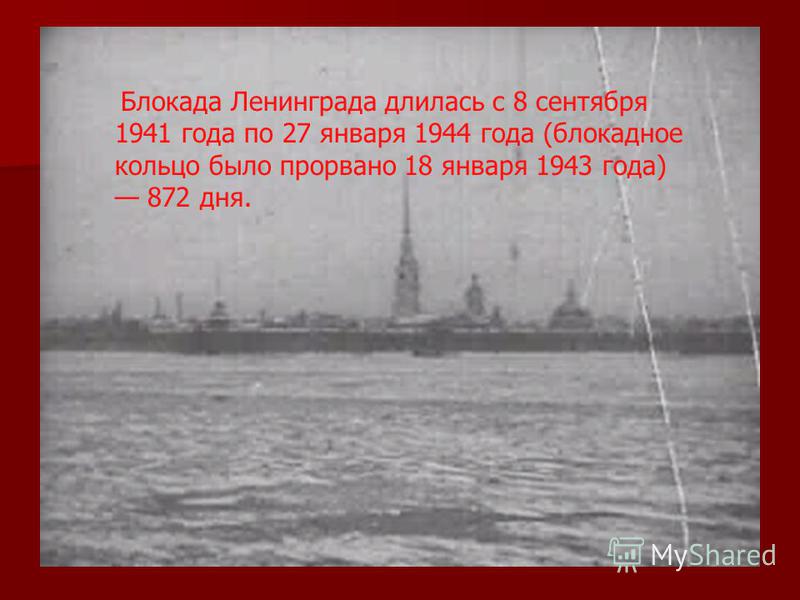 Сколько хлеба в сутки получал житель Ленинграда, если рабочий и служащий получал ¼ часть (буханка 1 кг), иждивенец и дети – 1/8 часть?
1кг=1000г
¼ ∙ 1000=250 г
 1/8 ∙ 1000=125 г
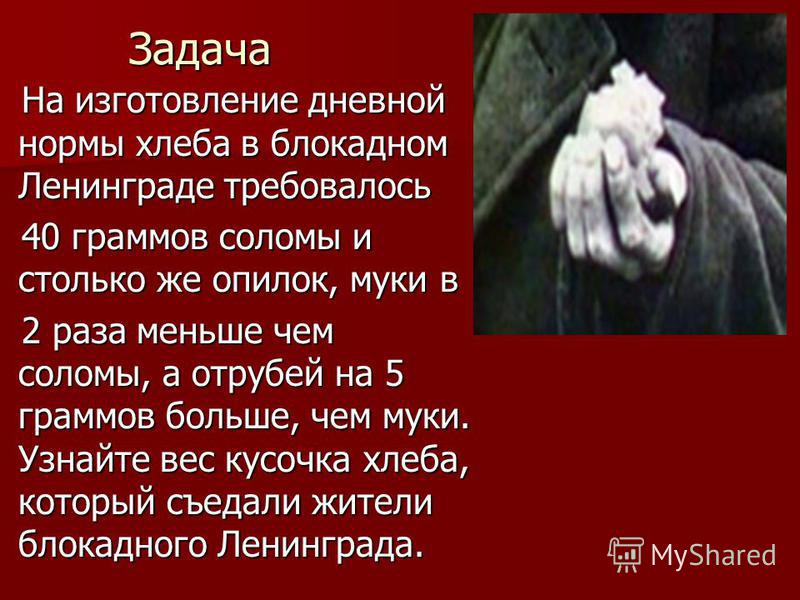 Солома -40 грамм
 
Опилки- 40 грамм

Мука-? в 2 раза меньше,чем соломы

Отруби-? На 5 граммов больше,чем муки
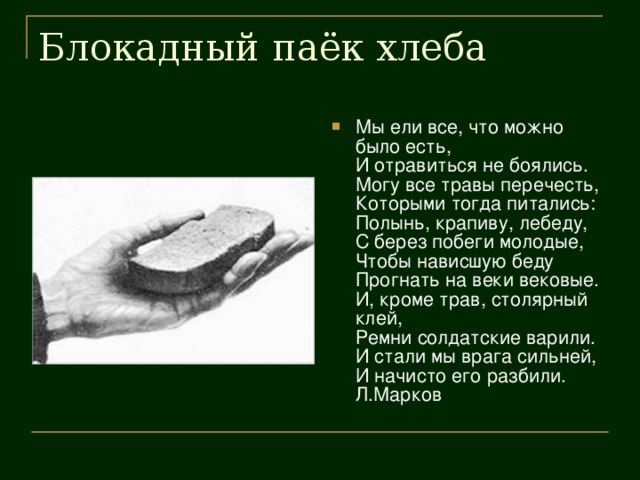 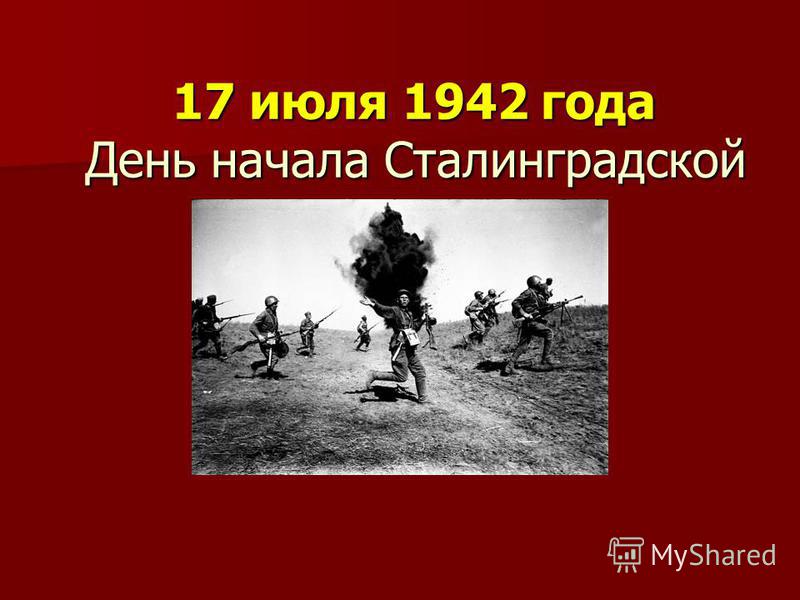 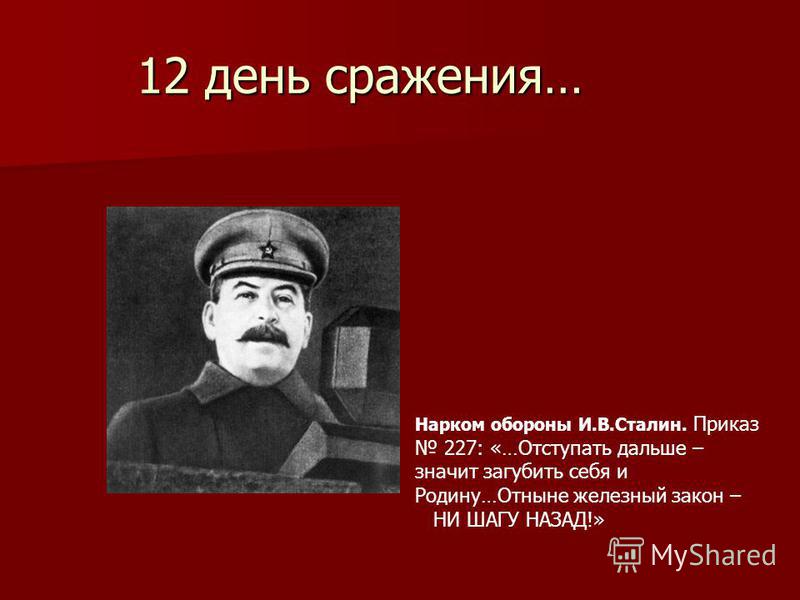 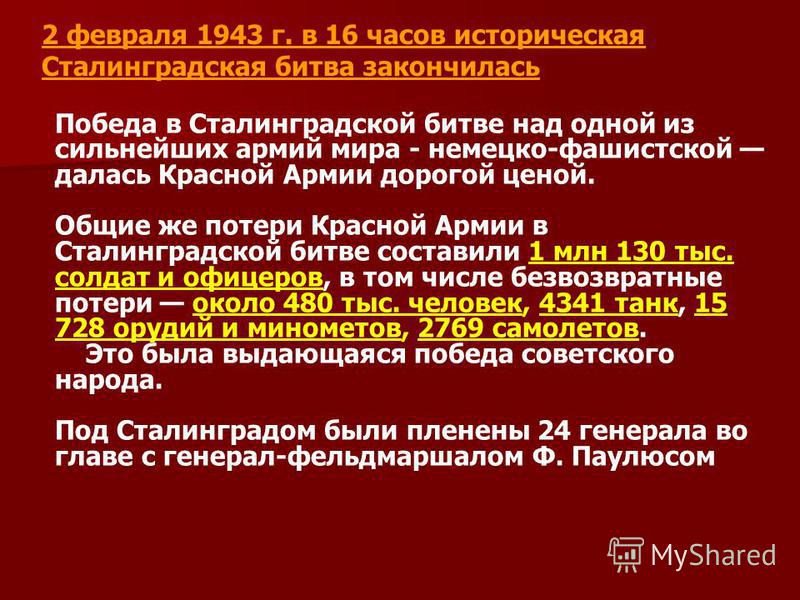 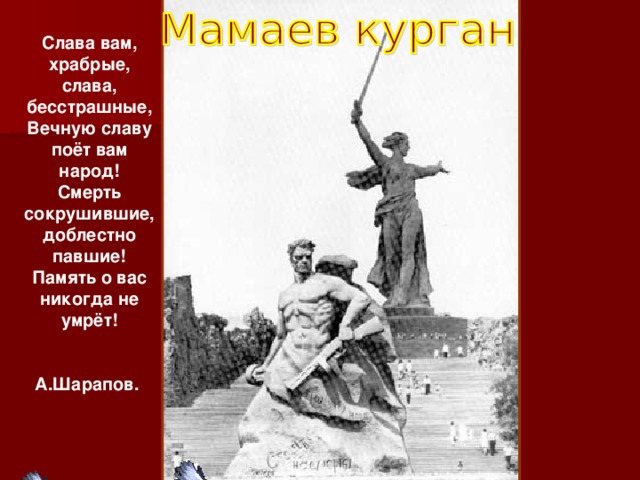 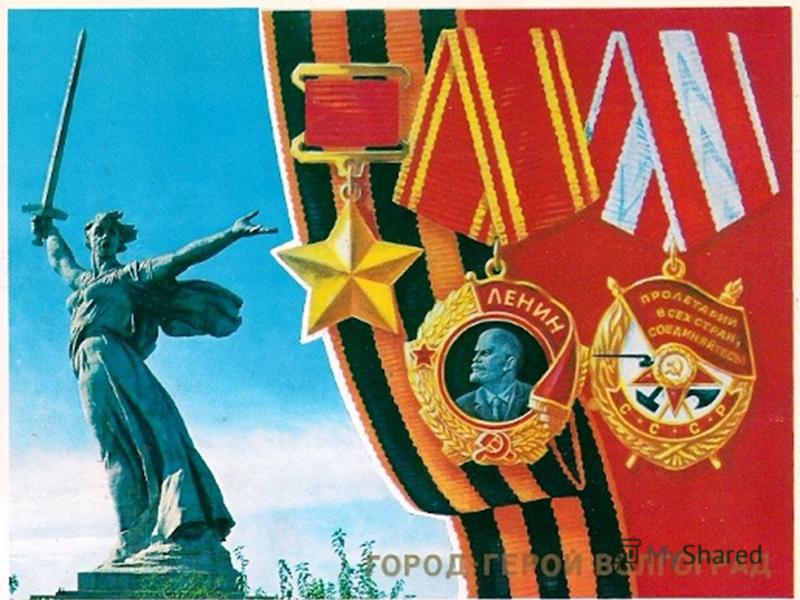 Масса фигуры «Родина-мать зовёт!»  - 8000 тонн, 
масса меча – 400 тонн 300кг. Строили мемориал 8 лет- с1959 по 1967 годы.

Задание: А какова её высота, если высота постамента 4 м, длина меча 30 м, что  составляет 10/17 всей фигуры?
1)   30:(10/ 17) = 51
 2)     51 +4 +30 = 85(м )
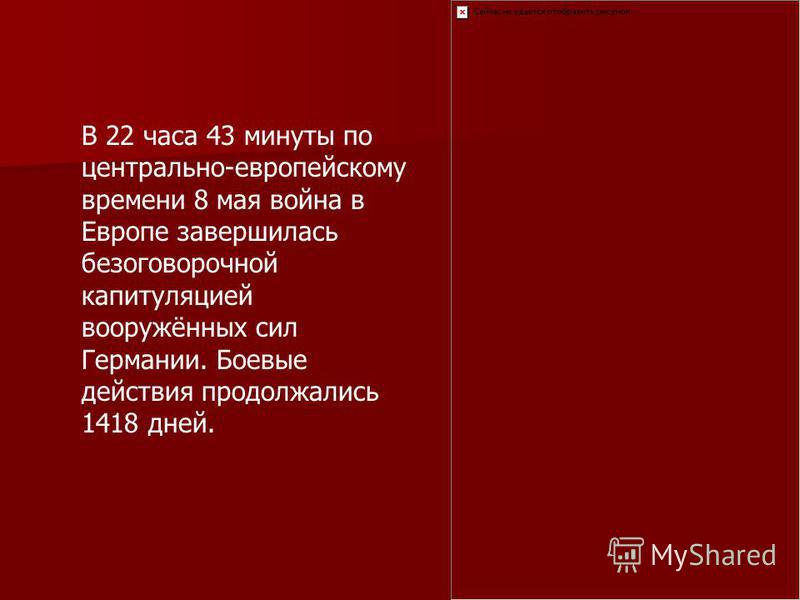 Около 27 миллионов советских людей погибли в эти страшные годы. Таких данных просто нет. Каждый год 9 мая мы чтим всех погибших минутой молчания.
Задание 1. Сколько же лет населению Земли придется молчать, чтобы почтить память всех погибших, если каждому погибшему посвятить минуту молчания?
27000000:60  = 450000(ч)

450000 : 24 = 18750 (дн)

18750 : 365 = 51(год)
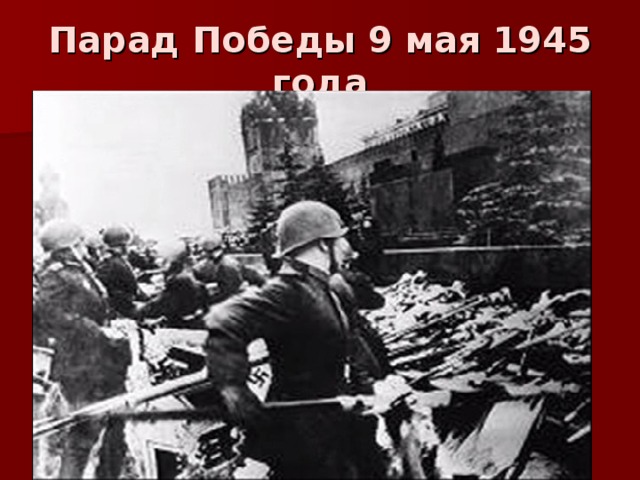 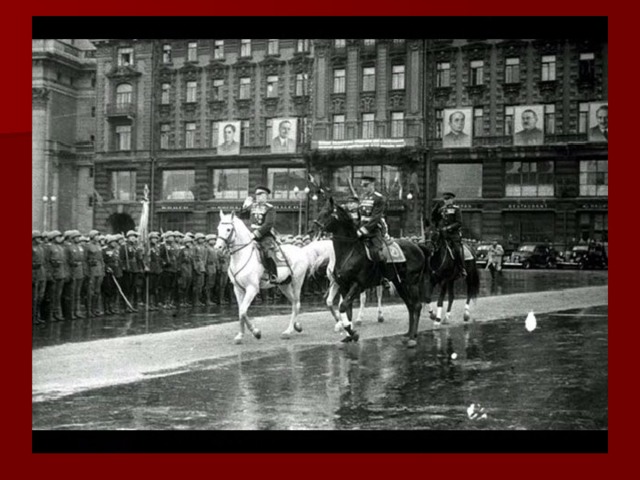 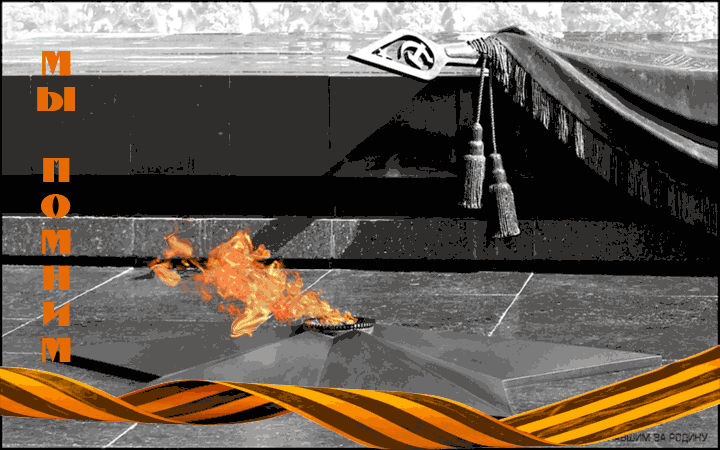 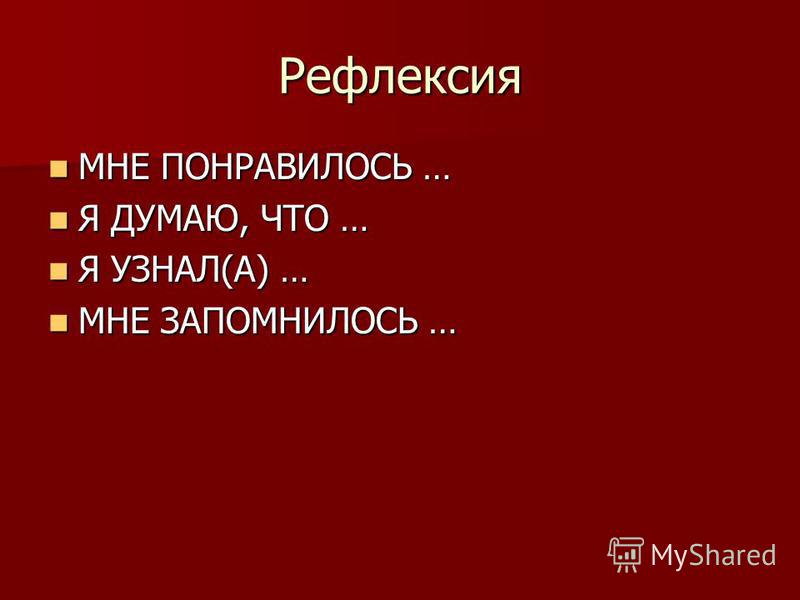 Домашнее задание
Найти героев ВОВ-дагестанцев.Составить таблицу. (ФИО,место рождения (город,село),награды,в каких сражениях принимали участие).
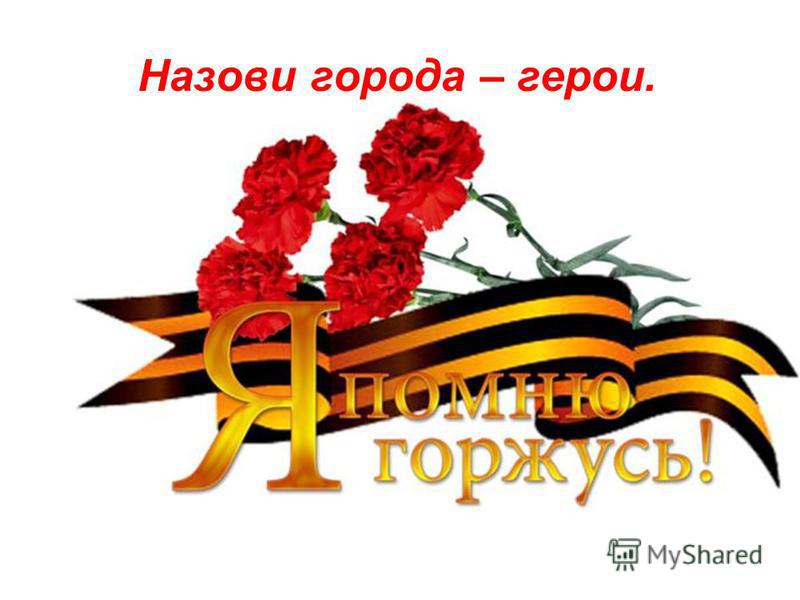 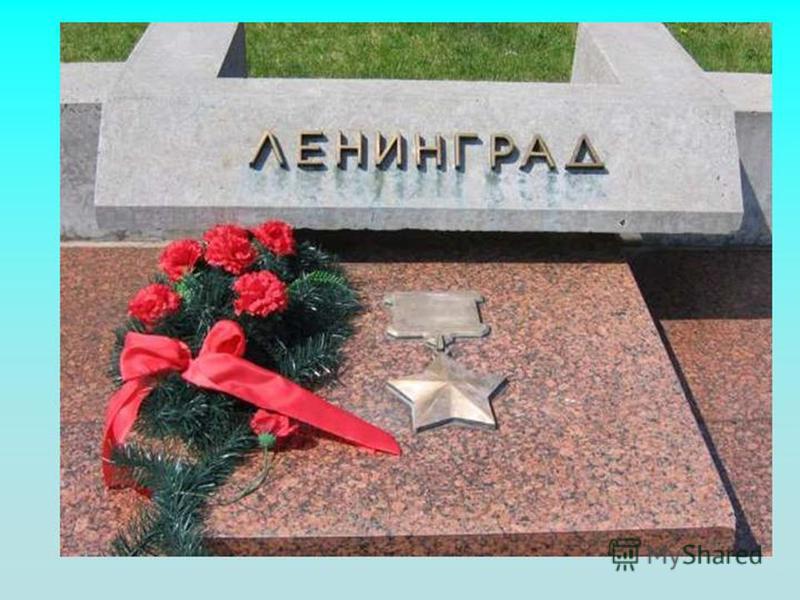 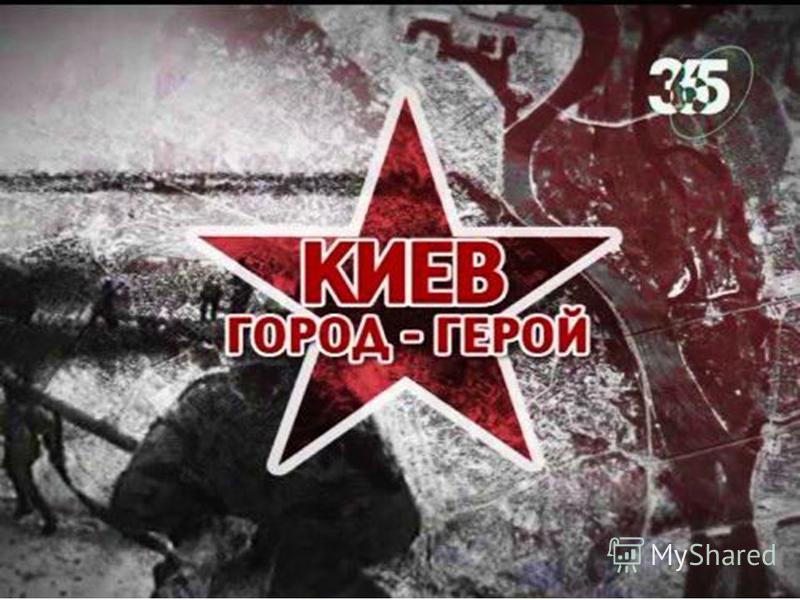 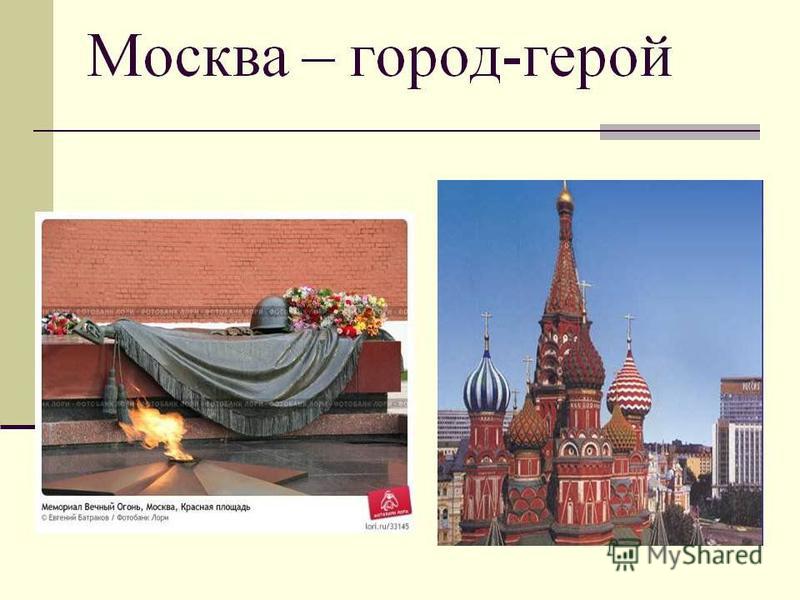 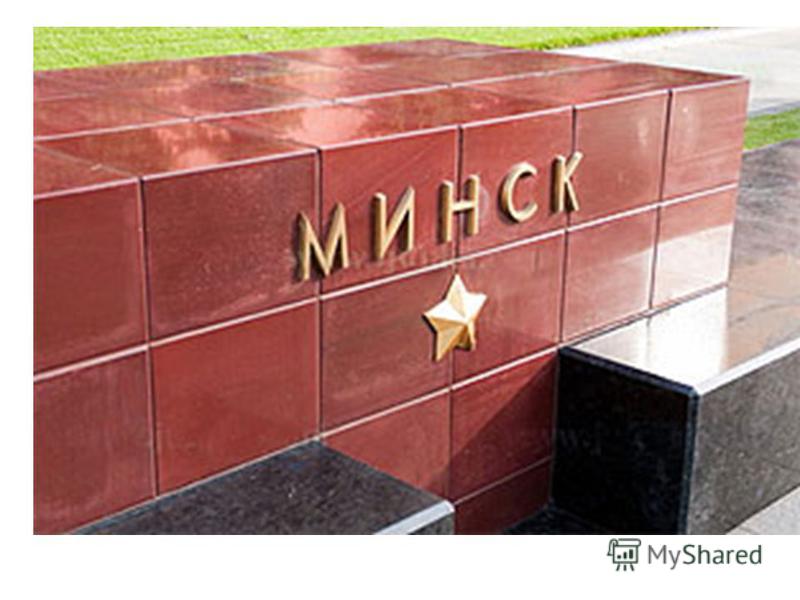 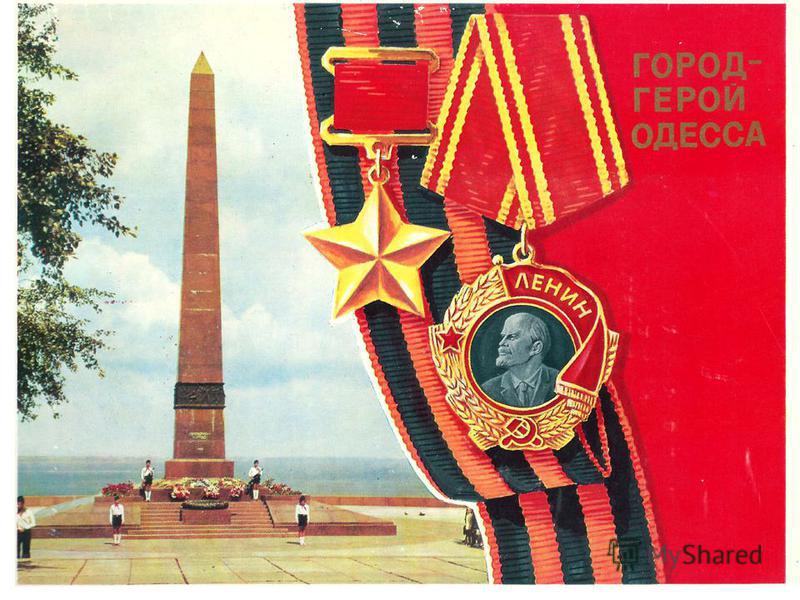 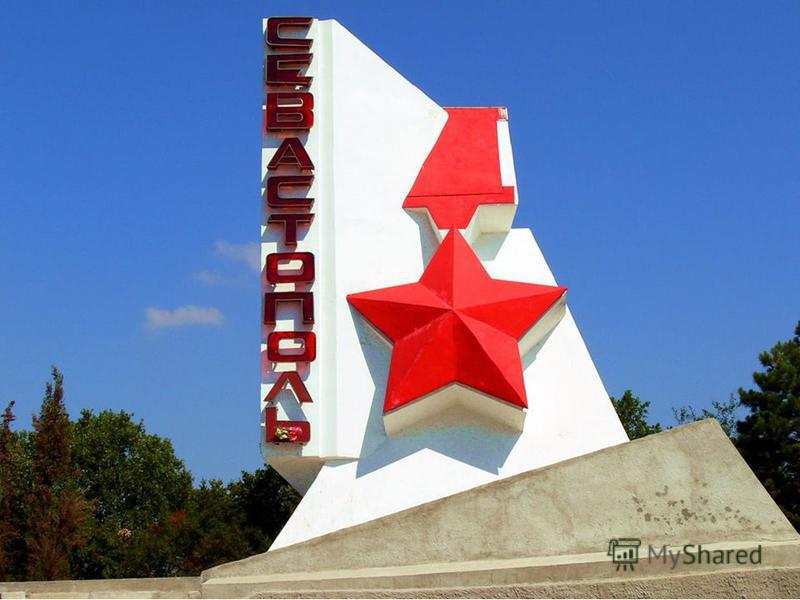 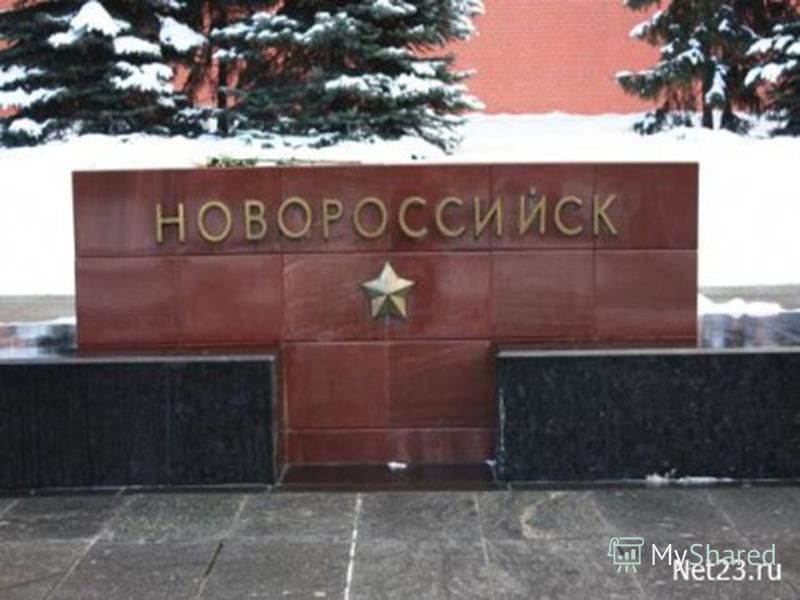 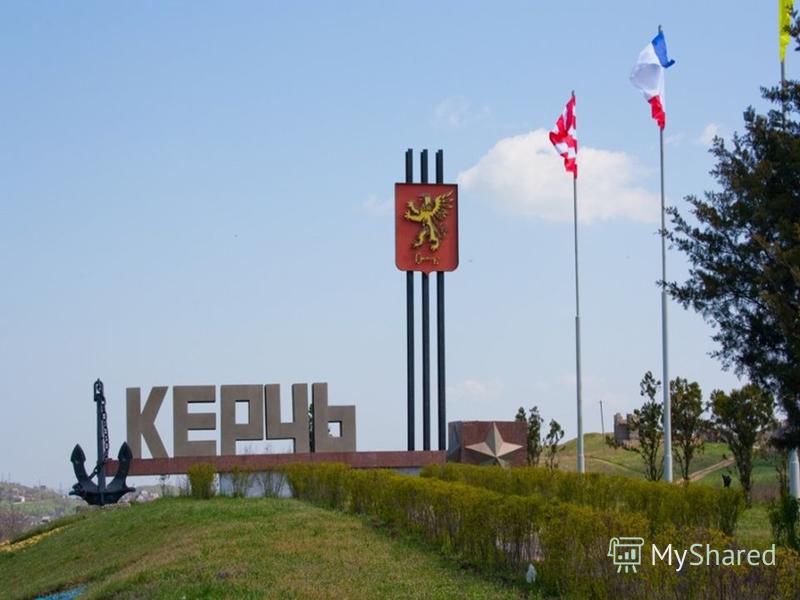 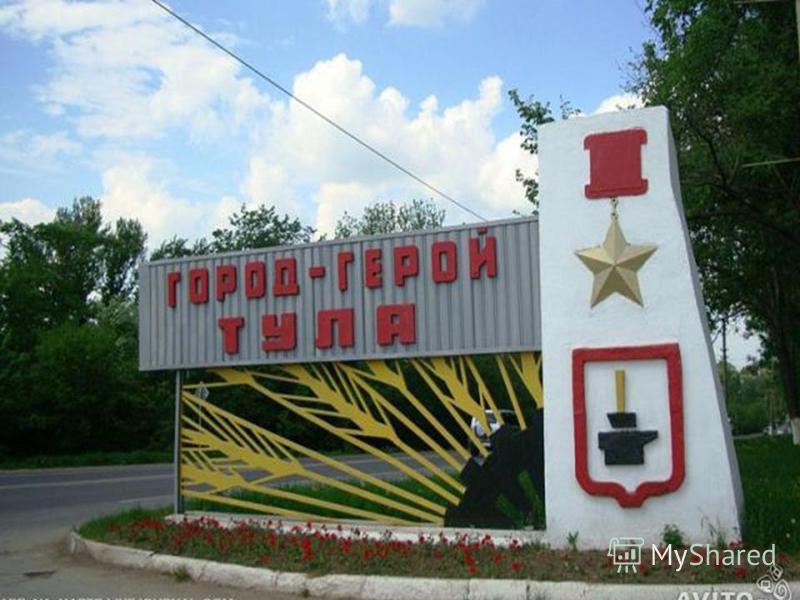 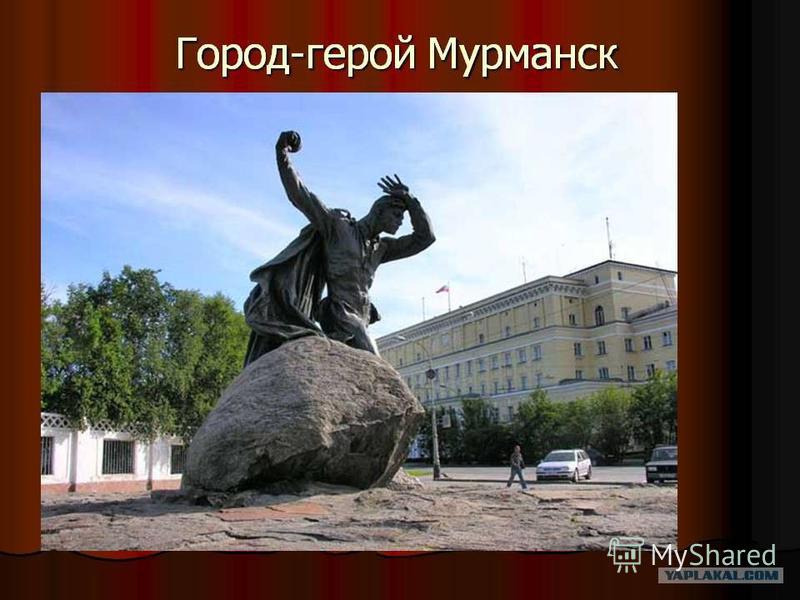 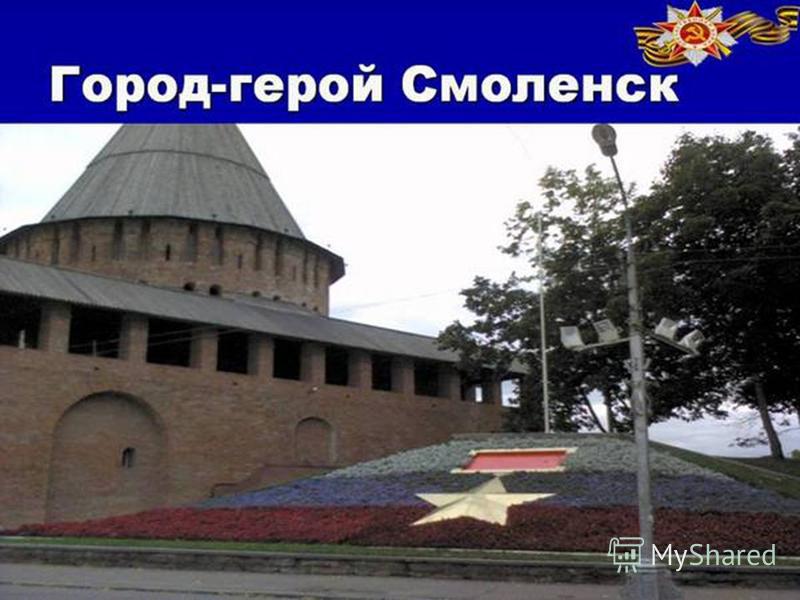 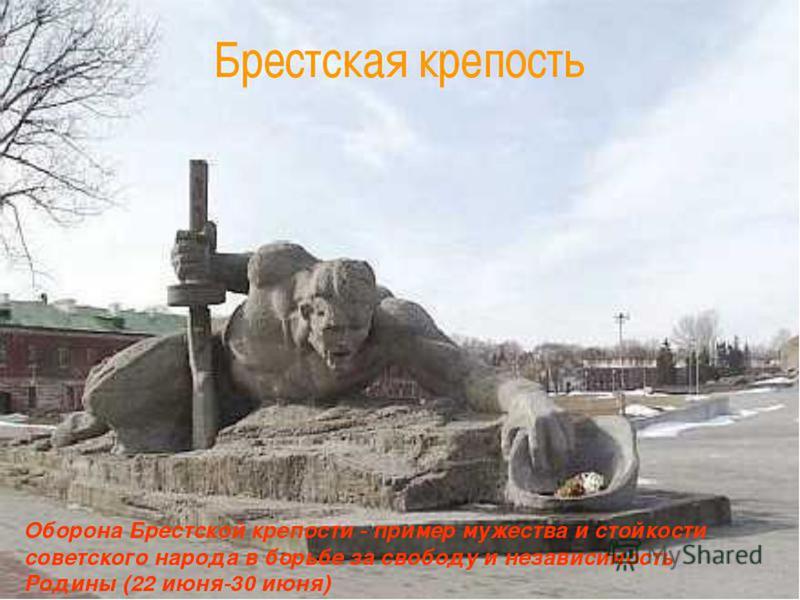